Herzlich Willkommen zur Erstsemestereinführung!
Lehramt Geschichte
Wintersemester 2024/25
Dr. Matthias Weipert
Erwartungen ans Studium
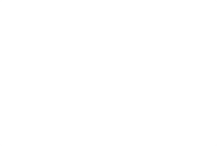 Worum geht es heute?
Allgemeine Bemerkungen zum Studium

Struktur des Faches an der Universität Siegen

Aufbau des Geschichtsstudiums

Fragen
Lebenslanges Lernen
Kein Lernfach, sondern ein DENKFACH
Keine Gesetze
Universum des Historischen (epochal, regional, sektoral)

Immer wieder neue Fragen aus der Gegenwart an die Geschichte 

Immer wieder neue Zugänge
Lesen, lesen, lesen!!!
Überblicksdarstellungen
oder
Spezialstudien (in ein Thema vertiefen)
und dann:
Lektüreergebnisse mit Seminarerfahrungen abgleichen
Was werden Sie im Studium lernen?
Sie erhalten keinen Überblick über die Themen des Lehrplans
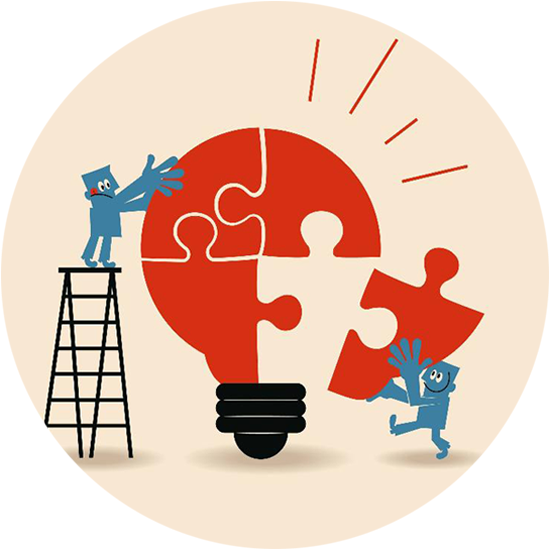 Sie lernen etwas viel Wichtigeres:

Fragen zu stellen und

diese Fragen wissenschaftlich zu beantworten
Schulfach Geschichte
Breite der Geschichte von den „ältesten Spuren menschlichen Lebens im weltweiten Überblick“ bis zum „Zusammenbruch des Kommunismus und Deutsche Einheit“ 
				(NRW Kernlehrplan Geschichte 				 Realschule, S. 20 bzw. S. 30)
Universitäres Geschichtsstudium
Exemplarisches Lernen

Lernen, wie Sie sich die Inhaltsfelder des Lehrplans wissenschaftlich erarbeiten können

Lernen, welche Fragen Sie an die Inhaltsfelder stellen können
Zusammenhang: Schule - Universität
die „Unterschiede zwischen römischer Republik und Kaiserreich beschreiben“ können sollen 					(NRW Kernlehrplan Hauptschule 			 	 Gesellschaftslehre Erdkunde, 				 Geschichte/Politik, S. 47) 
oder
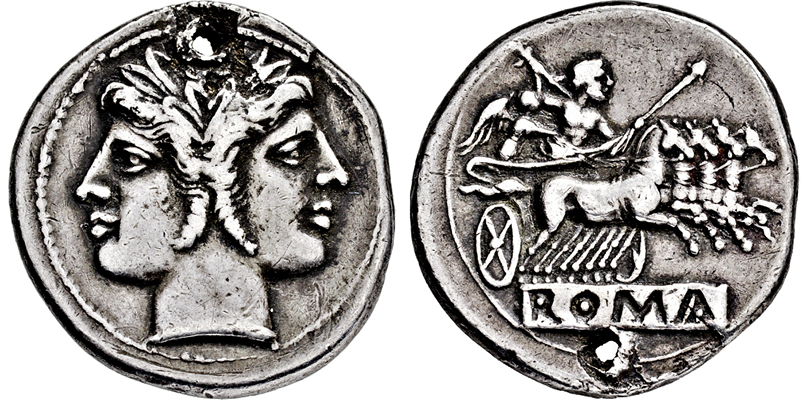 Bildquelle: https://www.coincircuit.com/coin-Auction/gerhard-hirsch-nachfolger/8092609/lot-2303-r%C3%B6mische-republik-anonym-gerhard-hirsch (Stand 11.09.2020)
Zusammenhang: Schule - Universität
„die mittelalterliche Ständegesellschaft und das System der Grundherrschaft“ erläutern können sollen 											(NRW Kernlehrplan Geschichte				 Realschule, S. 22) 
oder
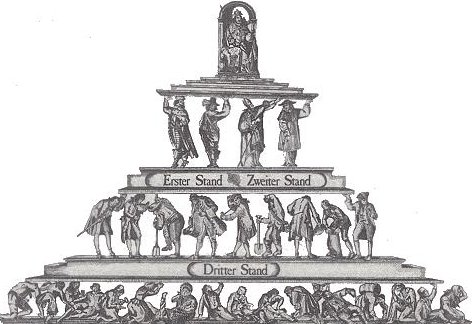 Bildquelle: https://www.kinderzeitmaschine.de/mittelalter/hochmittelalter/lucys-wissensbox/gesellschaft/warum-spricht-man-von-einer-staendepyramide/ (Stand 11.09.2020)
Zusammenhang: Schule - Universität
„den universalen Anspruch und die Wirklichkeit der Menschenrechte“ bewerten können sollen 				(NRW Kernlehrplan für die 				Sekundarstufe II Gymnasium/ 				Gesamtschule Geschichte, 				S. 24)
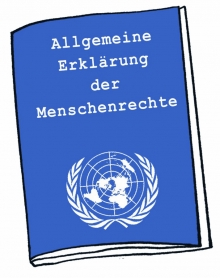 Bildquelle: https://www.bpb.de/nachschlagen/lexika/lexikon-in-einfacher-sprache/249967/menschenrechte (Stand 11.09.2020)
Struktur des Faches an Universitäten
Epochal, sektoral, regional
in Siegen epochal und sektoral

Epochal
Alte Geschichte (Prof. Huttner)
Mittlere und Neuere Geschichte (Prof.‘in Averkorn)
Neuere und Neueste Geschichte (Prof.‘in Schwarz)
Geschichte der Gegenwart (Prof.‘in Kreis)
Struktur des Faches an Universitäten
Sektoral
Europäische Wissens- und Kommunikationsgeschichte der Moderne (Prof. Dinçkal)
Didaktik der Geschichte (N.N., Vertretung derzeit Dr. Matthias Weipert)
Infos fürs Studium
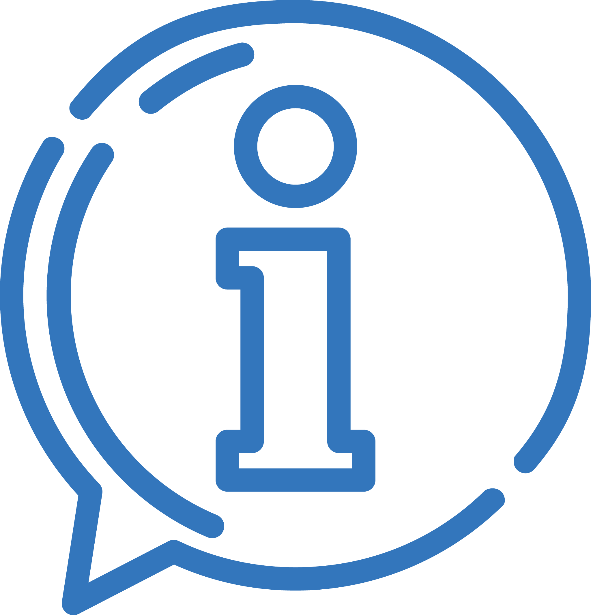 Fachprüfungsordnung
https://www.uni-siegen.de/start/news/amtliche_mitteilungen/jahrgang_2021/56_2021_fpo-b_his.pdf
Infos fürs Studium
Homepage des Faches

Fakultätsinterne Studienberatung (Frau Blank) 

Fachschaftsrat 

Ältere Kommilitoninnen und Kommilitonen
Modulübersicht
Exemplarischer Studienverlaufsplan: HRSGe
Exemplarischer Studienverlaufsplan: HRsGe
Exemplarischer Studienverlaufsplan: GymGe
Exemplarischer Studienverlaufsplan: GymGe
Zusatzinfos
Vorlesung Priorität vor Übung
Exkursionen studienbegleitend !!!
Sprachen:
HRsGe: 2 moderne Fremdsprachen
GymGe: 1 moderne Fremdsprache, vertiefte Lateinkenntnisse
Literaturrecherche https://www.uni-siegen.de/phil/geschichte/aktuelles/971883.html 
Unisono: Anmeldung für SL und PL